Setting Up
Equipment + Supplies
Laptop + extension cords, adapters, etc.
Projector & Screen
Turning Point Clickers + Powerpoint
Presentation Clicker
Speakers
Pens/Pencils
Printing
Roster
Social Identity Profile
No More Allies 
8 Ways not to be …
Agenda 
Refreshments
Healthy Snacks, Water, Utensils if Needed
Additional Tasks
Send Reminder Emails
Business Cards
[Speaker Notes: 5 Minutes]
Ally Training
Becky Morgan & Kate Dittig 
Clemson University
Introductions…
Name

Gender Pronouns

What brings you here today
[Speaker Notes: 5 Minutes]
Our Goals Are More About…
Broadening and complicating our understanding of Gender & Sexuality

Investigating the interdependent systems of oppression which sustain the subjugation of LGBTQ people

Developing our capacity to stand in solidarity with LGBTQ people
Our Goals Are Less About …
Credentialing individuals as ‘Allies’
Decreeing ‘Safe Spaces’ across campus
Preparing you as an expert on LGBTQ Issues
Providing concrete solutions to LGBTQ issues
Agenda
Group Norms
Queer
Complicating Gender & Sexuality
Sexual Identity
Sexual Orientation
Sexual Behavior
Break
Complicating Gender & Sexuality
Physical Sex
Gender Identity
Gender Expression
Gender & Sexuality Norms
Heteronormativity 
Coming Out
Break 
Allyship & Solidarity
Where to Begin
Resources & Referral
Reflections
[Speaker Notes: 5 Minutes]
Group Norms
[Speaker Notes: 10 Minutes]
Group Norms
Our primary commitment is to learn-from from each other, from materials, and from our work.  We acknowledge differences amongst us in skills, interests, values, scholarly orientations, and experience.
We acknowledge that racism, sexism, classism, heterosexism, and other forms of discrimination (religion, age, ability, language, education, etc.) exist and are likely to surface from time to time.
We acknowledge that one of the realities of living in a heteronormative society is that we have been systematically taught misinformation about many groups of people.
We will try not to blame people for the misinformation we have learned, but we hold each other responsible for repeating misinformation or offensive behavior after we have learned otherwise.
Group Norms
We will trust that people are always doing the best they can, both to learn the material and to behave in non-racist, non-sexist, and multiculturally productive ways.
We will actively pursue opportunities to learn about our own groups and those of others, yet not enter or invade others’ privacy when unwanted.
We will share information about our experiences with other members of the group, and will not demean, devalue, or “put down” people for their experiences. 
What is said here stays here – What is learned here leaves here. 
Challenge the idea and not the person. 
Speak your discomfort.
We must construct knowledge together. 
If we believe that the facilitators are the most knowledgeable people in the room … we are in big trouble …
Another way of looking at it
Love is art made public
https://www.youtube.com/watch?v=XHaRhU1fACE
Why do we keep saying Queer … ?
[Speaker Notes: 10 Minutes]
Queer
An umbrella term to refer to all LGBTQIAA people

A political statement, as well as a sexual orientation, which advocates breaking binary thinking and seeing both sexual orientation and gender identity as potentially fluid.
A simple label to explain a complex set of sexual behaviors and desires. For example, a person who is attracted to multiple genders may identify as queer.
Understandably, many LGBT people feel dissonance with the word’s historical usage as a pejorative term.
Complicating Gender & Sexuality
[Speaker Notes: 15 Minutes]
Complicating Gender & Sexuality
Queer/Sexual Spectrum
Sexual Identity
Sexual Orientation
Sexual Behavior

Trans/Gender Spectrum
Physical Sex
Gender Identity
Gender Expression
Queer/Sexual Spectrum
Sexual Identity
“Who Am I?”

Sexual Orientation
“How Am I Attracted?”

Sexual Behavior
“How Do I Engage Sexually?”
Sexual Identity
“Who Am I?”
[Speaker Notes: 25 Minutes]
Sexual Identity
… I am Gay; Lesbian; Bi-Sexual; Queer; Questioning; Pansexual; Ambivalent; Homoflexible; Heteroflexible; Opportunistic; Kinky; Non-Labeling; Fluid; Poly; Straight; Not willing to answer that question; Irritated that you think you are entitled to this information; Attracted to the individual; Into Hipsters …
Sexual Orientation
“How Am I Attracted?”
[Speaker Notes: 25 Minutes]
Sexual Orientation
A person’s emotional, physical and sexual attraction and the expression of that attraction with other individuals.
A person who is emotionally, physically, and/or sexually attracted to both men and women.
Bisexual
Asexual
Transexual
Queer
A person who is emotionally, physically, and/or sexually attracted to people of more than one sex or gender.  Used by some to help dismantle the binary system.
Pansexual
Open
Lesbian
Demisexual
A person who is primarily and/or exclusively attracted to members of what they identify as their own sex or gender.
Homosexual
 Heterosexual	
 Straight
 Omnisexual
Sexual Orientation
Homosexual
Bisexual
Heterosexual
Pansexual
Sexual Orientation
Looking at it in a different way…
https://www.youtube.com/watch?v=hvoH2wU9IfA 



What do you like about this video?
What do you not like?
What is missing? Problematic? Unclear?
Sexual Behavior
“How Do I Engage Sexually?”
[Speaker Notes: 15 Minutes]
In research, this term is often used when discussing sexual behavior. It is inclusive of all men who participate in sexual behavior with other men, regardless of how they identify their sexual orientation.
Bi-Curious
 Down Low
 Heteroflexible
 Men Who Have Sex with Men
The practice of having and the ability to have more than one sexual or romantic partner at a time.
Monogamy
Polygamy
Polyamory
Monotony
Sexual Behavior
Orientation

Bisexual

Heterosexual

Homosexual

Pansexual

Asexual
Behavior





Men & Women


“opposite”
gender



“same” 
gender



All genders



No sexual
behavior
Sexual Behavior
Orientation

Bisexual

Heterosexual

Homosexual

Pansexual

Asexual
Behavior





Men & Women


“opposite”
gender



“same” 
gender



All genders



No sexual
behavior
BREAK
Transformation:
https://www.youtube.com/watch?v=sBpZGDnKP8c
[Speaker Notes: 5 Minutes]
Trans/Gender Spectrum
Physical Sex
“What is the Biological Orientation of My Body?”

Gender Identity
“Who Am I?”

Gender Expression
“How Do I Present to the World?”
Physical Sex
“What is the Biological Orientation of my Body?”
[Speaker Notes: 15 Minutes]
Physical Sex
Female + Male Genitalia
Chromosomes
Hormones
Physical Sex
Testimonies from the Interwebs

Sky: Three Years on Testosterone
http://www.youtube.com/watch?v=PyqZClILY2U
Gender Identity
“Who Am I?”
[Speaker Notes: 30 Minutes]
A system that defines and makes room for two and only two distinct and opposite genders [male & female]
Gender Roles
Heterosexism
Gender Binary
Homophobia
An intense continuous distress resulting from an individual’s belief in the inappropriateness of their assigned gender at birth and resulting gender role expectations.
Gender Dysphoria
Gender non-conforming
Gender Queer
Transgender
A person who, possibly through experiencing gender dysphoria, may choose (or desire) to make adaptations to reflect and be congruent with their gender identity.
M2F/MTF
Cisgender
Transgender
Androgyny
Which of following is NOT a grouping of pronouns used to designate a person operating outside the gender binary?
Thee/thou/they
Ze/Hir/Hirs
Ze/Zir/Zirs
They/Them/Theirs
Pronoun Conjugations
Gender Identity
Woman
Man
Gender Non-Conforming
[Non-Gendered, Gender Neutral, Gender Queer, Pangender, Gender Fluid]
Gender Identity
Cisgender & Transgender

Vs. 

‘Normal’ & Transgender
Gender Identity
Testimonies from the Interwebs

I’m Not A Boy
http://www.youtube.com/watch?v=AZqKM97ndyY
Gender Expression
“How do I present to the World?”
[Speaker Notes: 25 Minutes]
Gender Expression
Refers to the ways in which people externally communicate their gender identity to others through behavior, clothing, hairstyle, voice, and emphasizing, de-emphasizing or changing their body’s characteristics.  Gender expression is NOT necessarily an indication of sexual orientation.
The socially constructed and culturally specific behavior and appearance expectations imposed on women (femininity) and men (masculinity)
Customs
Culture
Gender Roles
Faith Tradition
A slang term, describing a gay or bisexual man with a hairy body and facial hair, who is masculine and stout.
Bear
 Twink
 Butch
 Femme
Someone who enjoys wearing clothing typically assigned to a gender that the individual has not been socialized as, or does not identify as.
Drag Queen
 Drag King
 Cross-dresser
 Transvestite
Gender Expression
More Feminine
Less Feminine
More Masculine
Less Masculine
Spectrum Wrap-Up
Another way of looking at it…
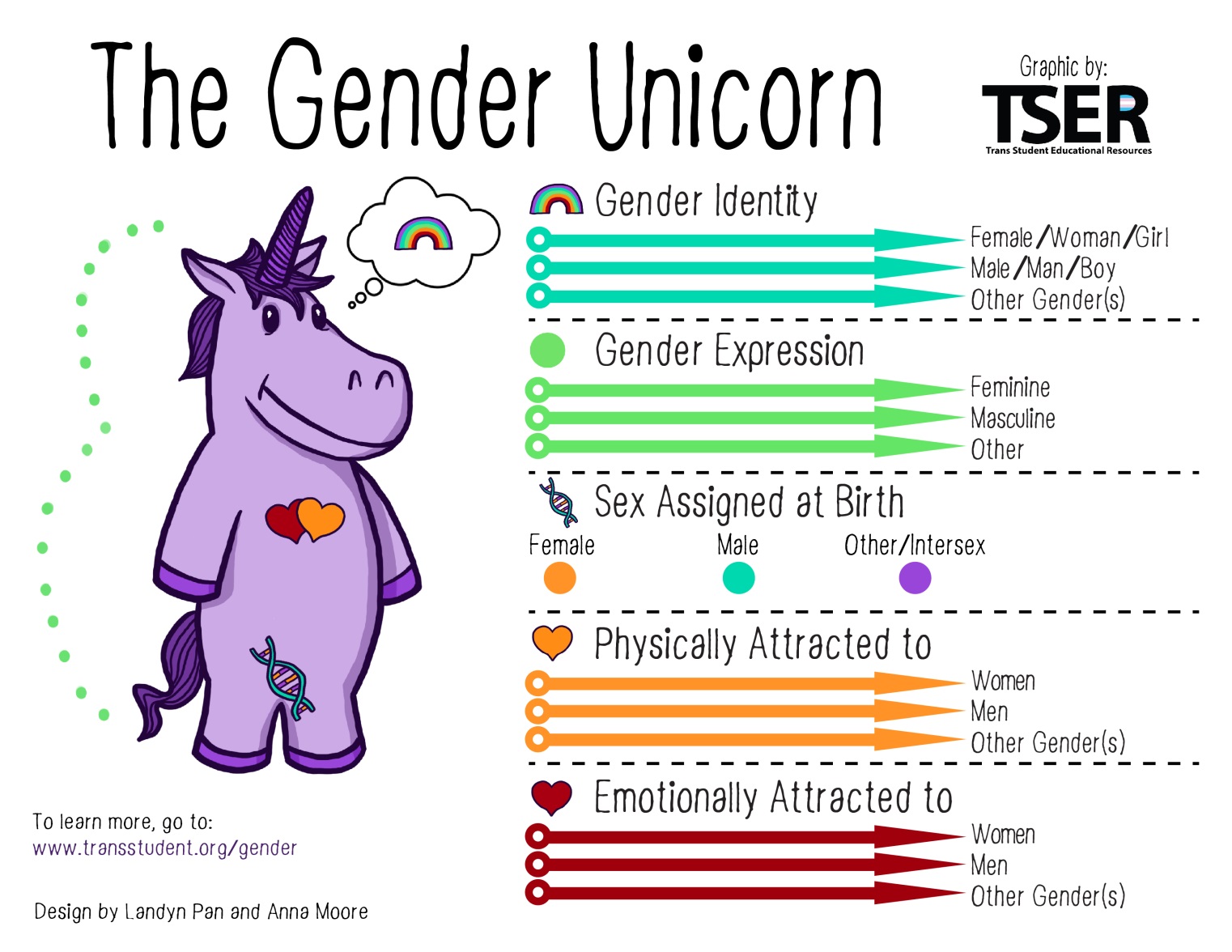 Gender & Sexuality Norms
[Speaker Notes: 20 Minutes]
Gender & Sexuality Norms
Heteronormativity
Urban Dictionary:
A pervasive and institutionalized ideological system that naturalizes heterosexuality as universal; it must continually reproduce itself to maintain hegemony over other non-normative sexualities and ways of identity construction.

RitchandFamous:
https://www.youtube.com/watch?v=YusxiudUGRU
Gender & Sexuality Norms
Assigned Sex
Gender Identity
Gender Expression
Sexual Orientation
Sexual Behavior
Relationship Orientation
State/Institutional Affiliation
Reproduction
Domesticity
Male Norm

Male
Man
Masculine
Women
Women
Monogamy
Marriage
Children
Home Ownership
Female Norm

Female
Woman
Feminine
Men
Men
Monogamy
Marriage
Children
Home Ownership
Gender & Sexuality Norms
Assigned Sex
Gender Identity
Gender Expression
Sexual Orientation
Sexual Behavior
Relationship Orientation
State/Institutional Affiliation
Reproduction
Domesticity
Conforming

Male
Man
Masculine
Women
Women
Monogamy
Marriage
Children
Home Ownership
Non-Conforming

Female
Woman
Masc & Femme
Women
Women
Monogamy
 No Marriage
No Children
Home Ownership
Gender & Sexuality Norms
Physical Sex
Gender Identity
Gender Expression
Sexual Orientation
Sexual Behavior
Relationship Orientation
State/Institutional Affiliation
Reproduction
Domesticity
‘Norm’

□
□
□
□
□
□
□
□
□
Norm

□
□
        □
□
□
           □
□
      □
         □
Gender & Sexuality Norms
Heteronormativity v. Homophobia
Coming Out
Or Coming In, Or not at All … Or …
[Speaker Notes: 20 Minutes]
BREAK
[Speaker Notes: 5 Minutes]
Allyship, Solidarity &Where to Begin
We Teach Ourselves
We Teach Each Other
[Speaker Notes: 30 Minutes]
Moving past marriage
Queer and Trans* Youth
Violence Against Queer and Trans* People
Immigrant Justice
Prison Reform
Employment
Poverty and Economic Justice 
Healthcare
Suicidality
Moving past marriage
Queer and Trans Youth
78% of respondents had been harassed because of gender identity/expression
35% of those said harassment resulted in physical assault
15% of those reported they had to leave school to escape
80% feel unsafe at school
Those who graduate have significantly lower GPAs, report more absences, and were less likely to continue their education
38% of trans students seriously considered leaving or left an institution because they didn’t feel accepted
57% of respondents experienced significant family rejection
20-40% of more than 1.6 million homeless youth identify as LGBTQ
Moving past marriage
Violence Against Queer and Trans People
23% of respondents to a study experienced a catastrophic level of discrimination
This is classified by a person experiencing at least three major life-disrupting events due to bias
3 out of 4 lethal anti-LGBT hate crimes target trans women and girls
In 2014, 13 trans women were killed
In 2015, 22 trans people were killed 
21 identified as women, 19 identified as people of color
In 2016, 24 trans people were killed
20 identified as women, 21 identified as people of color
In 2017, as of now 8 trans people have been killed
All 8 identify as trans women of color
Trans people of color are also disproportionately more likely to be the victims of violence.
Moving past marriage
Immigrant Justice 
79 countries have laws that criminalize LGBTQ people
10 countries have a death sentence for those found guilty of committing “homosexual acts”
Of the 11 million immigrants living in the US, an estimated 267,000 are adults that identify as LGBTQ
An estimated 15,000-50,000 identify as trans
Undocumented trans people face higher risks of discrimination and violence in employment, housing, health care, seeking services and in their own home.
Moving past marriage
Prison Reform
Nearly 1 in 6 (16%) trans people have been incarcerated at some point, far higher than the general population
Among black trans people, 47% have been incarcerated
22% of trans people who interact with the police experienced bias-based harassment
LGBTQ people are 15 times more likely to be assaulted while in detention centers
38% have been sexually assaulted
When assaulted, trans individuals are sent so seclusion or isolation rather than their attacker
Moving past marriage
Employment
90% of trans people experience harassment at work
47% have experienced an adverse job outcome
More than 1 in 4 trans people have lost a job due to bias
This is double the unemployment rate
This is 4 times more for trans people of color
Nondiscrimination laws breakdown
20 states and DC, cover nondiscrimination in the workforce for BOTH sexual orientation and gender identity/expression
2 states cover nondiscrimination in the workforce for sexual orientation ONLY
28 states has NO protection under state law for employment nondiscrimination
3 states have state laws the prohibit passage or enforcement of local level nondiscrimination laws
Arkansas, North Carolina, Tennessee
Moving past marriage
Poverty and Economic Injustice 
Lesbian and bisexual women are significantly more likely to live in poverty
24% of lesbian and bisexual women make less than the federal poverty line (compared to 19% of hetero women)
30% of bisexual women are food stamp recipients (compared to 18.2% of hetero women)
Trans people are 4 times more likely to live in extreme poverty (making under $10,000/year)
1 in 5 trans folks have experienced homelessness
55% of them were harassed in a shelter
29% were turned away from a shelter
22% were sexually assaulted by shelter residents or staff
Moving past marriage
Healthcare 
19% of respondents reported being refused medical care
28% reported harassment in the healthcare setting
50% reported having to educate their medical providers on trans care
As of May, 2016: 
15 states and DC have explicit policies banning trans exclusions in both private and Medicaid coverage
California, Colorado, Connecticut, Deleware, Illinois, Maine, Massachusetts, Michigan, Minnesota, Nevada, New York, Oregon, Rhode Island, Vermont, Washington
All other states do not currently have explicit policies ensuring equal coverage for trans identified people
http://www.lgbtmap.org/equality-maps/healthcare_laws_and_policies
Moving past marriage
Suicidality
All of these issues compound to a higher risk of suicidality in all those that identify as LGBTQ
41% of trans individuals will attempt suicide at some point in life
Compared to 4.6% of the general population and 10-20% of LGB individuals
LGB youth are 4 times more likely to attempt suicide
Trans youth are 10 times more likely
Those who are the victims of LGBT-focused bullying have increased likelihood for self-harming behavior.
The week following election day in 2016  saw a dramatic increase in the rates of suicide and suicide attempts.
10 Tips for Allyship in Practice
Language in publications, conversations, emails. “your student, they.”
Where is the closest non-gendered restroom to your location?
Bring educational opportunities into your office/classroom/work space.
Dedicate time (once a month) to brush up on your resources/current events as a group.
Dedicate time (once a week) to brush up on your resources/current events as an individual.
Bringing a voice to the spaces you are in.
Policy and procedure review. 
Attend an LGBTQ+ event. 
Wear your pin to campus and display your sticker.
Practice bystander skills.
Where to Begin
Split into groups based on your campus role, interest, field, etc. and brainstorm:
Opportunities for Continued Education with your group
Opportunities for Skill Building with your group
Opportunities for Action your group
State of Change
South Carolina Snapshot:
An estimated 2.9% of our population identify as LGBT
An estimated 19% of our population are same-sex couples raising children
http://www.lgbtmap.org/equality_maps/profile_state/41 
State of Change: South Carolina
Presented by GLAAD
https://www.youtube.com/watch?t=1075&v=0CZs7alxbbA
Resources & Referral
[Speaker Notes: 5 Minutes]
Resources & Referral
Bisexual Resources

Bisexual Resource Center
http://www.biresource.net/

BiNet USA
http://www.binetusa.org/

Intersex Resources

Intersex Society of North America
http://www.isna.org/

Intersex FAQ
http://www.isna.org/faq/

Lesbian Resources

National Center for Lesbian Rights
http://www.nclrights.org/
General Queer Resources

National Gay and Lesbian Task Force
http://www.thetaskforce.org/

Human Rights Campaign
http://www.hrc.org/

National Center for Transgender Equality
http://www.nctequality.org/

GLAAD
http://www.glaad.org/

Gender Identity & Expression

National Center for Transgender Equality
http://www.nctequality.org/

Center for Gender Sanity
http://www.gendersanity.com/
Resources & Referral
Parents & Families Support
 
PFLAG
http://home.pflag.org/

COLAGE
http://www.colage.org/

Religious Support
 
Soulforce


Dignity USA
https://dignityusa.org/

Congregation Beit Simchat Torah
https://cbst.org/

The Association of Welcoming & Affirming Baptists
http://www.awab.org/
Mental Health
 
Trevor Project
http://www.thetrevorproject.org/

Polyamory Resources

Loving More, polyamory magazine
http://www.lovemore.com/home

Serving the Polyamorous Community
http://www.polyamorysociety.org/

PolyFamilies: Polyamory for the Practical
http://www.polyfamilies.com/

BDSM, Leather & Kink Resources
 
National Coalition for Sexual Freedom
http://www.ncsfreedom.org/

What is SM?, an FAQ
http://www.ncsfreedom.org/library
Ally Opportunities
CU SAGA: Sexuality & Gender Alliance
http://www.clemson.edu/centers-institutes/gantt/lgbtq-programs/cu-saga.html

AIDS Upstate
http://www.aidupstate.org/

LGBTQ Task Force
http://www.clemson.edu/administration/diversityoffice/lgbtq-taskforce/index.html 

Tigers Together
http://www.clemson.edu/campus-life/healthy-campus/suicideprevention/
Reflections
[Speaker Notes: 15 Minutes]
Reflections
Share something you learned today.

Share on where you plan to begin:
Something Small, Specific, & Scheduled
Consider our lists of resources
Thank You.
One last bit of cultural emersion … Voguing & Death Drops
http://www.youtube.com/watch?v=hQ8_RS1LQeo